Política Nacional de Atenção Integral à Saúde das Pessoas Privadas de Liberdade no Sistema Prisional (PNAISP)


1- Revogação de Deliberação nº036/2022
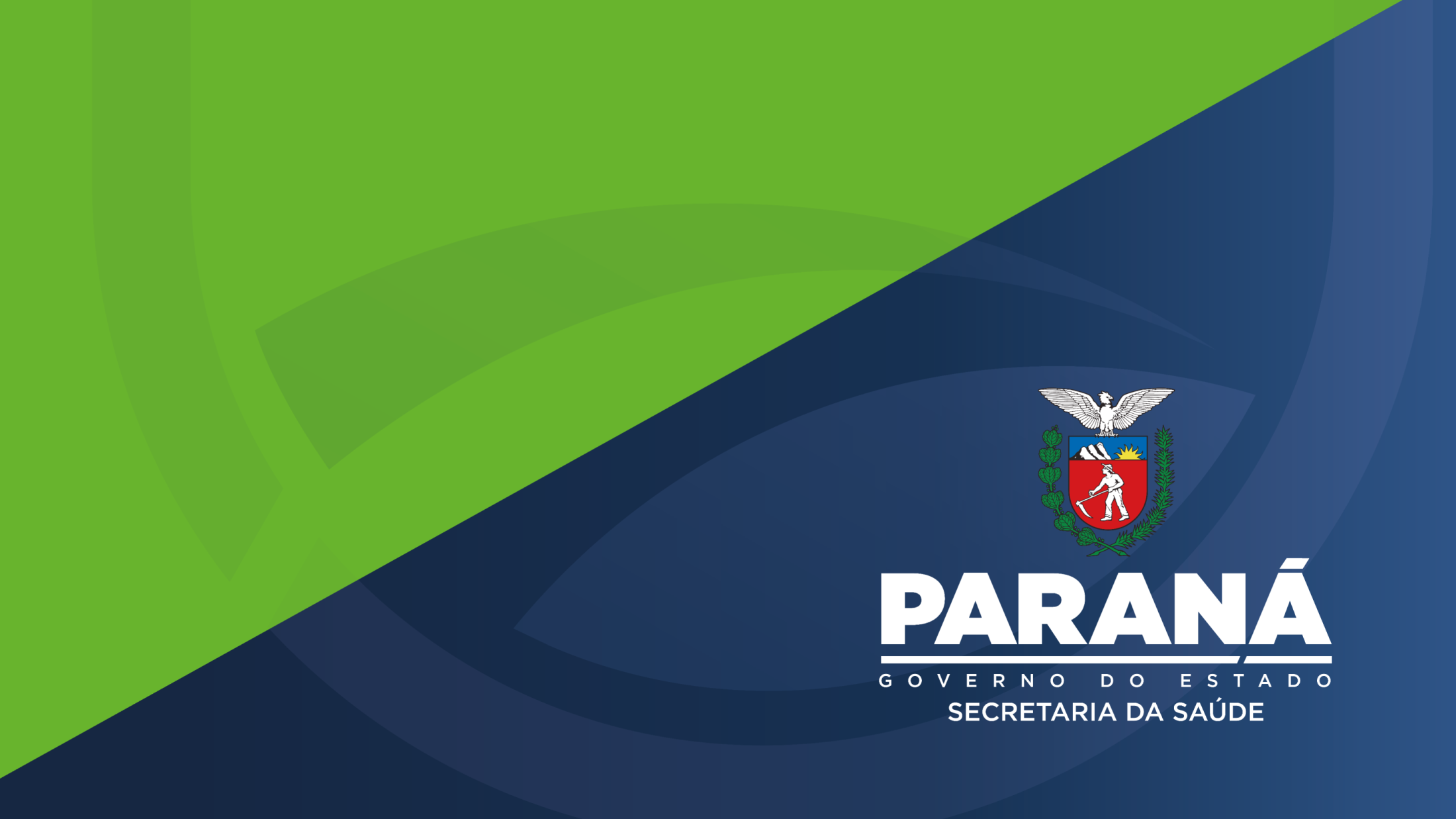 CIB 06/2022
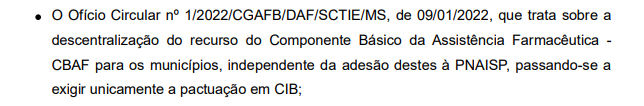 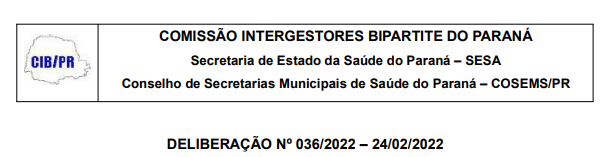 85 municípios com 
Unidades Penais Pactuaram a
 Descentralização do recurso 
CBAF – 
Transferência do Fundo Nacional  
para Fundo Municipal de Saúde
07  municípios não pactuaram 
Descentralização
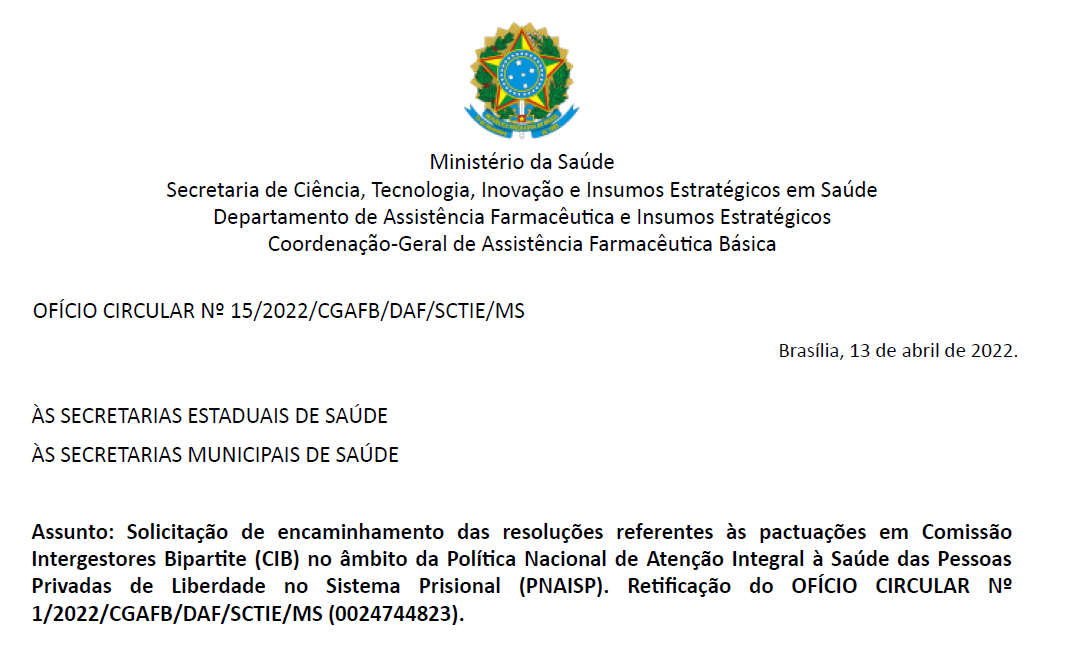 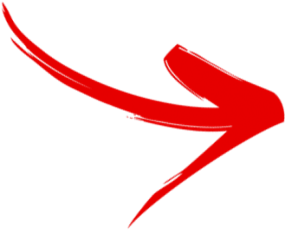 OFÍCIO CIRCULAR 15/2022
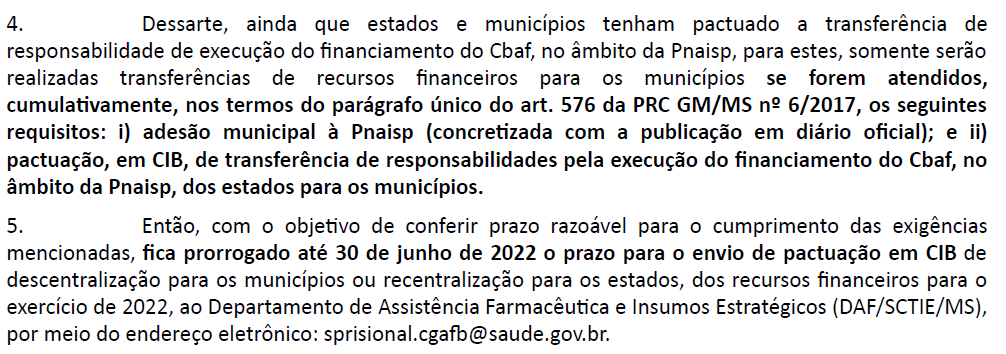 Revogar a  Deliberação 036/2022
Proposição:
 de nova Deliberação CIB -  Municípios que aderiram s PNAISP
Obrigada!

Secretaria de Estado da Saúde do Paraná
Diretoria de Atenção e Vigilância em Saúde
Coordenação de Promoção da saúde
Divisão de Promoção da Equidade em Saúde
equidade@sesa.pr.gov.br
(41)3330-4499